Compreender como as ações por meio de força podem alterar a condição de movimento dos corpos.
Verificar e analisar o tempo de duração de um impacto e suas consequências para o movimento posterior dos corpos envolvidos.
Analisar e avaliar as quantidades de movimento dos corpos antes e após um processo de colisão.
Analisar os diversos tipos de colisão, identificando as quantidades de movimento dos corpos posterior ao processo.
Principais conceitos que você vai aprender:
Impulso
Quantidade de movimento
Variação da quantidade de movimento
Colisão elástica, parcialmente elástica e inelástica
Coeficiente de restituição
Conservação da quantidade de movimento
DINÂMICA IMPULSIVA
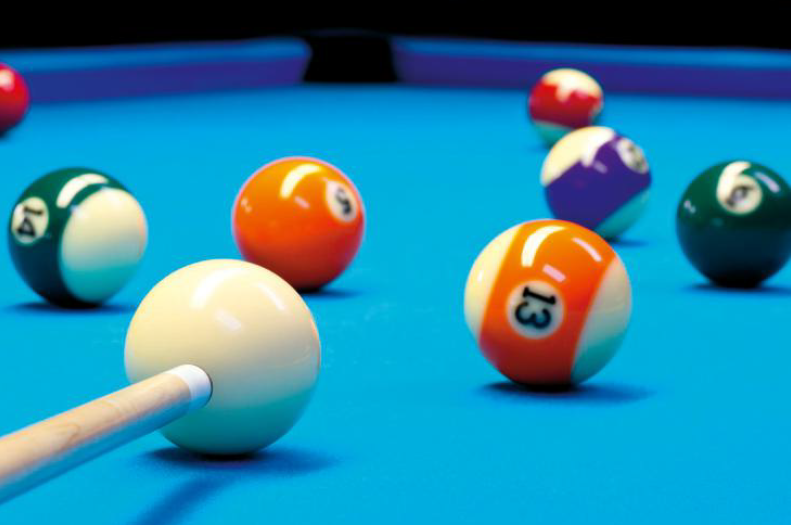 Shawn Hempel/Shutterstock
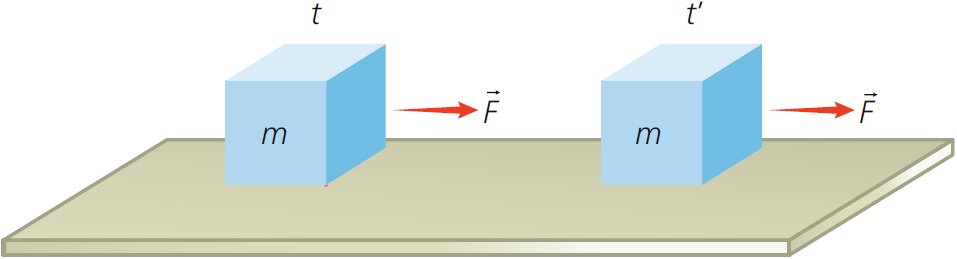 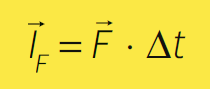 Gráfico do impulso
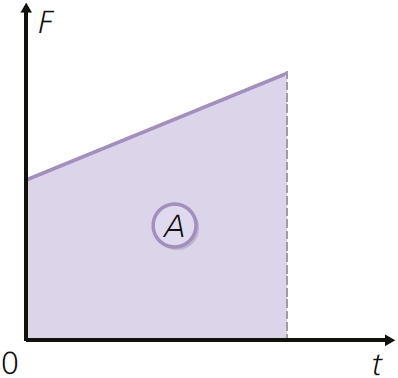 Gráfico do impulso
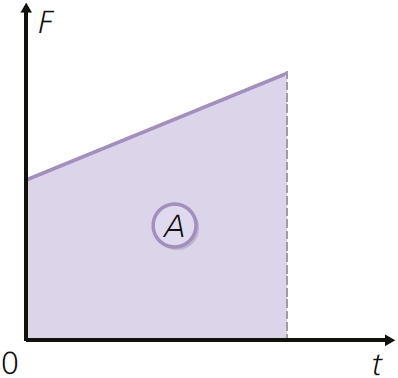 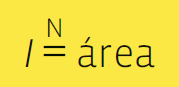 Gráfico do impulso
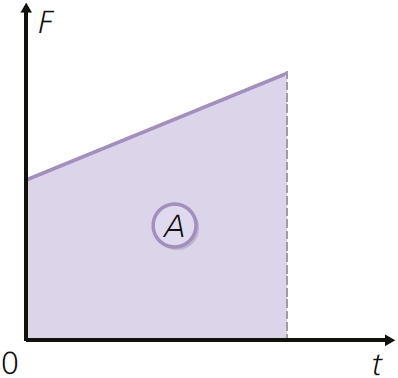 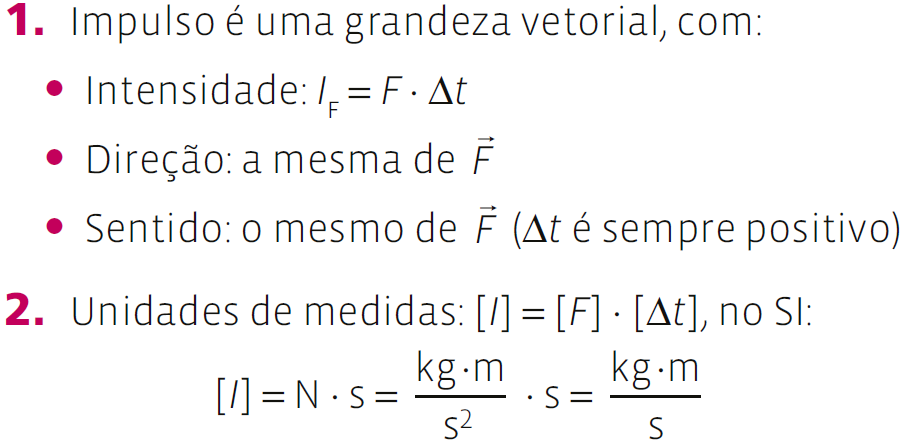 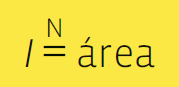 Gráfico do impulso
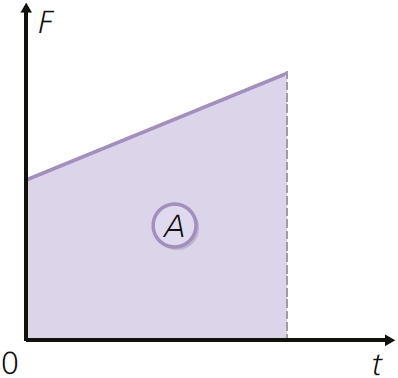 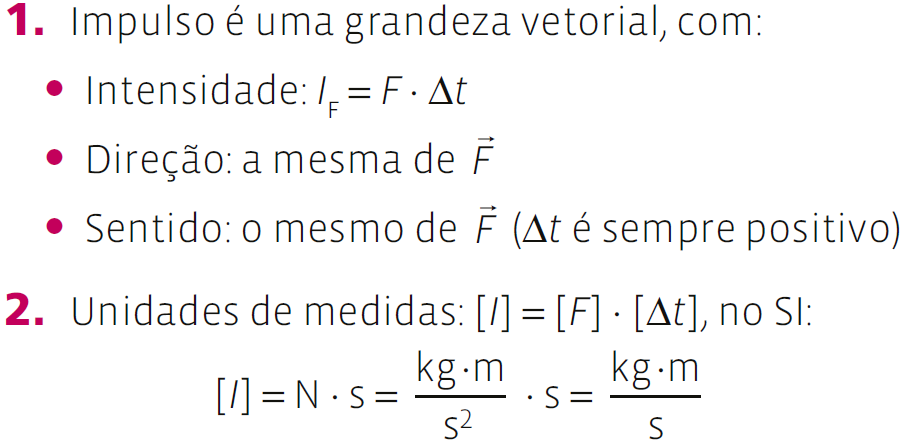 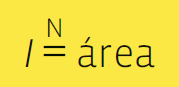 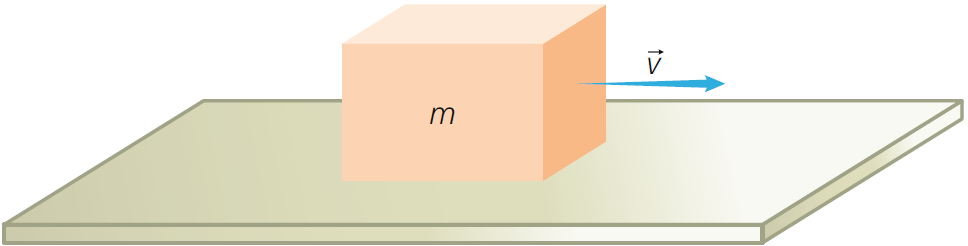 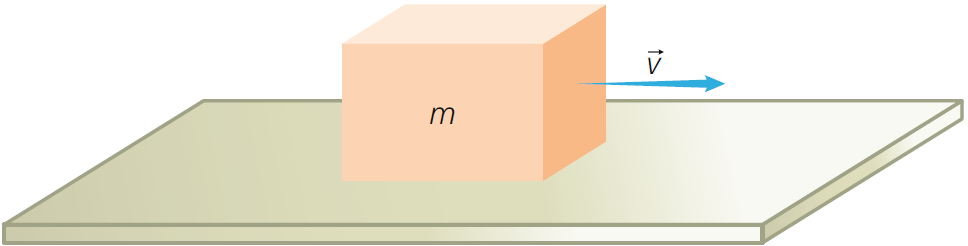 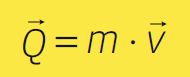 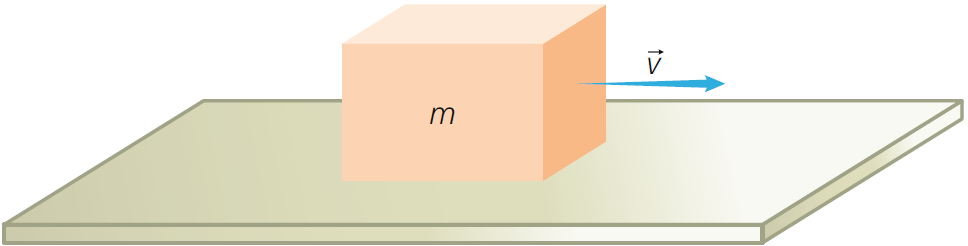 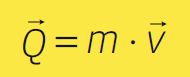 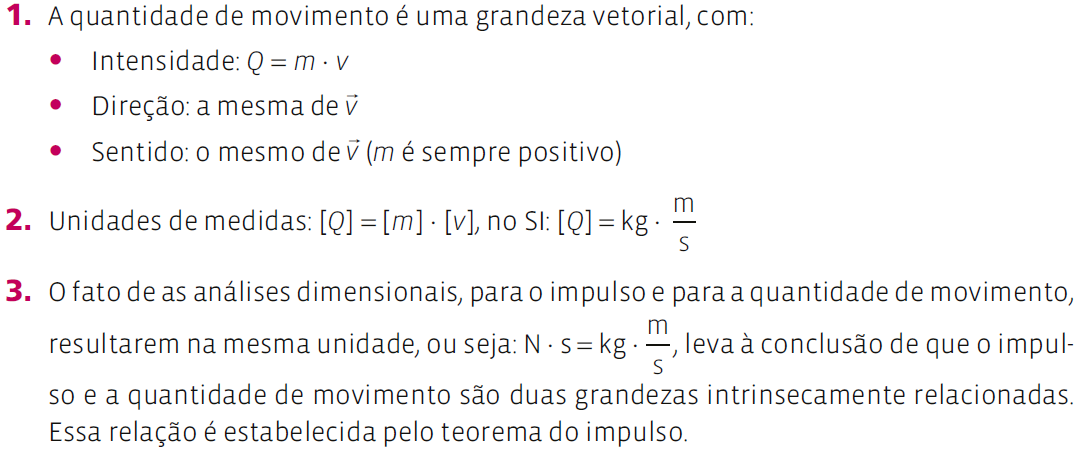 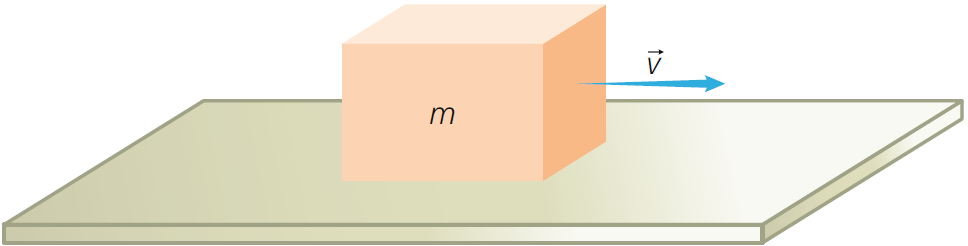 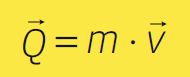 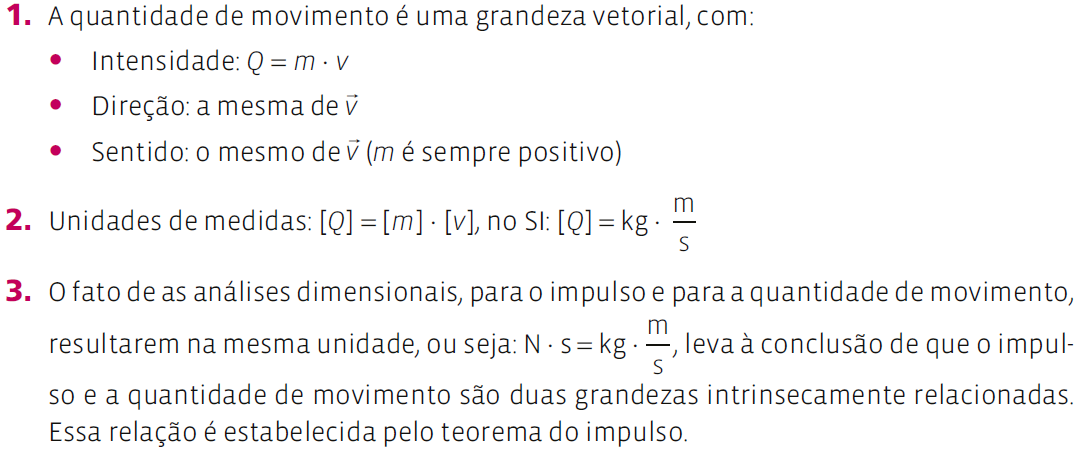 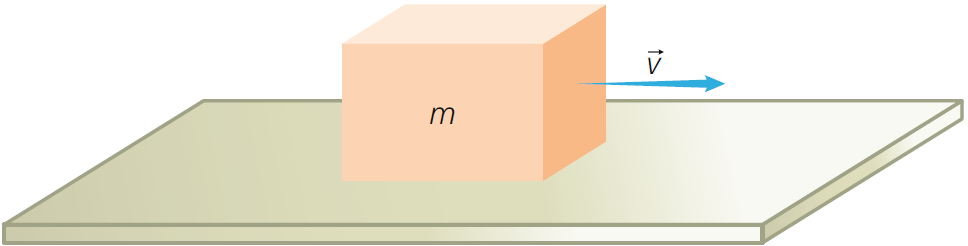 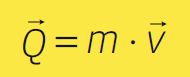 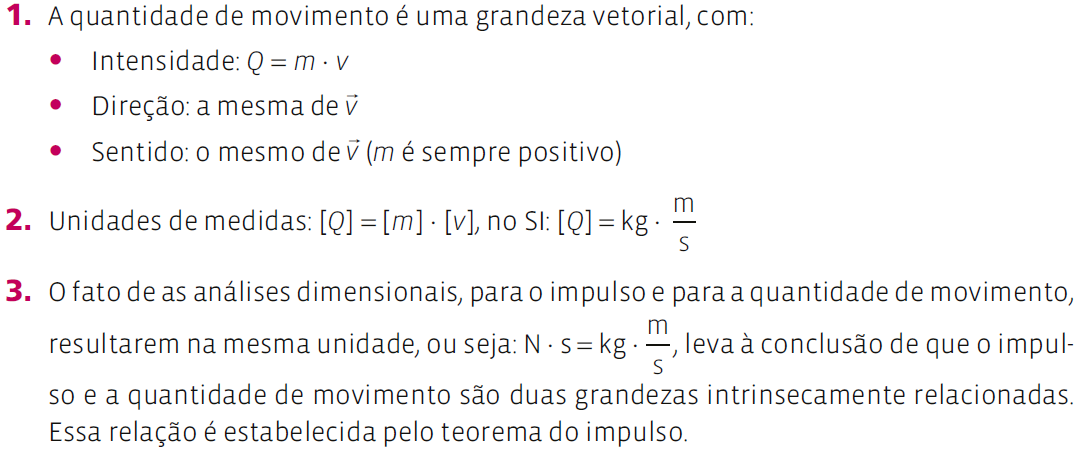 Teorema do impulso
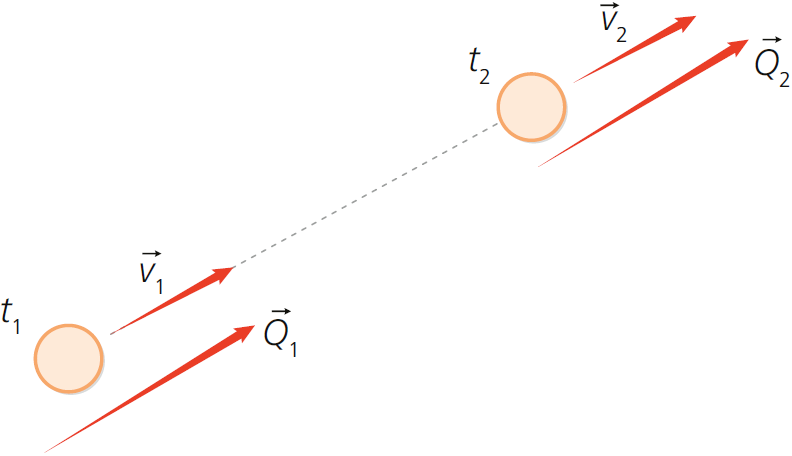 Teorema do impulso
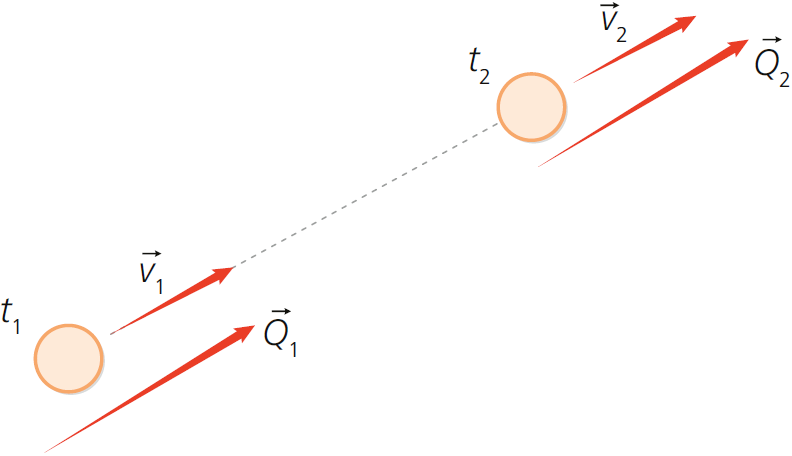 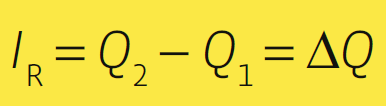 Teorema do impulso
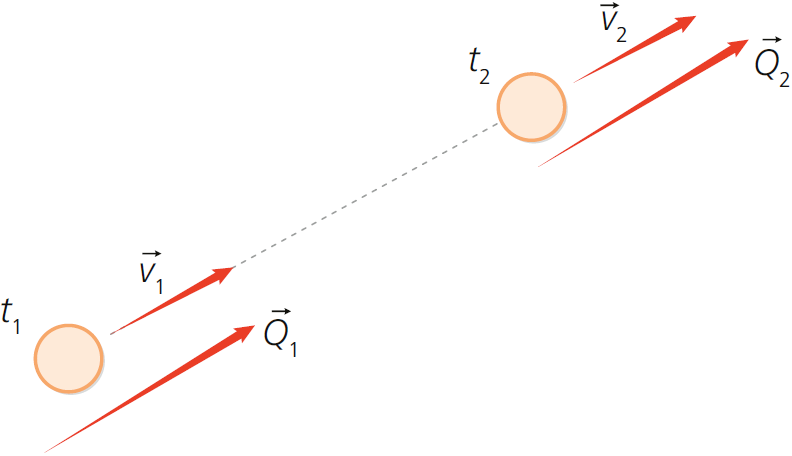 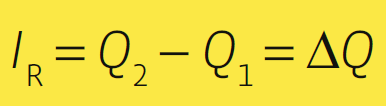 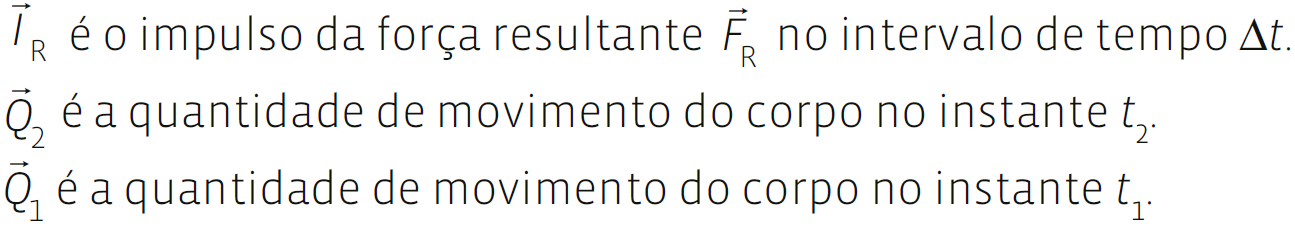 Sistemas mecanicamente isolados
Quantidade de movimento de um sistema de corpos
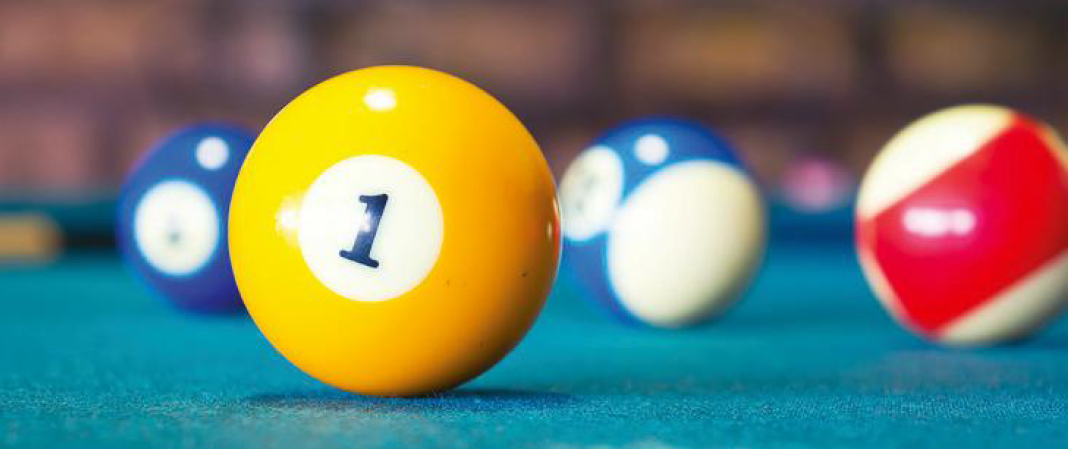 Gelner Tivadar/Shutterstock
Sistemas mecanicamente isolados
Quantidade de movimento de um sistema de corpos
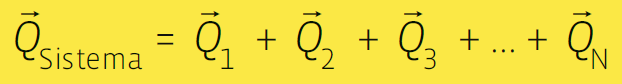 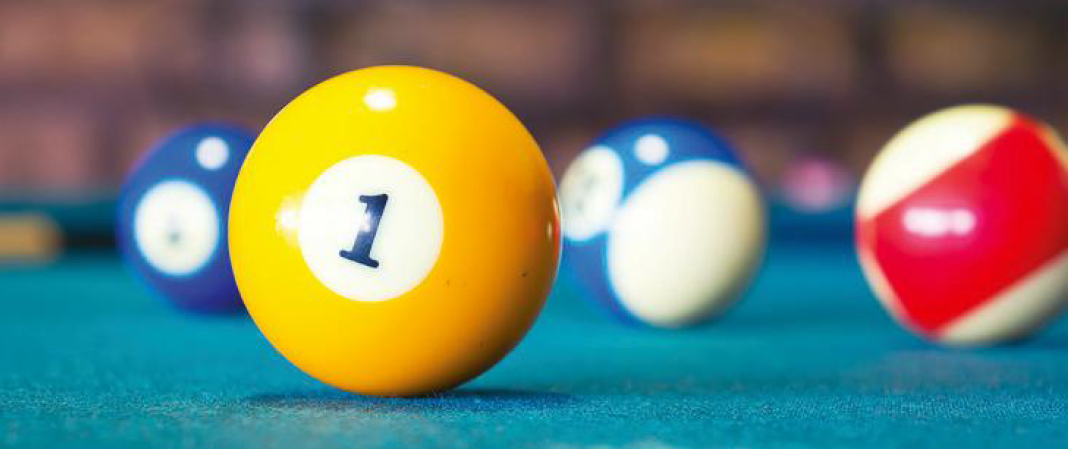 Gelner Tivadar/Shutterstock
Sistemas mecanicamente isolados
Quantidade de movimento de um sistema de corpos
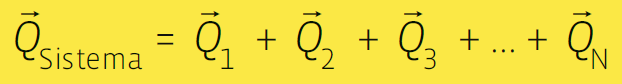 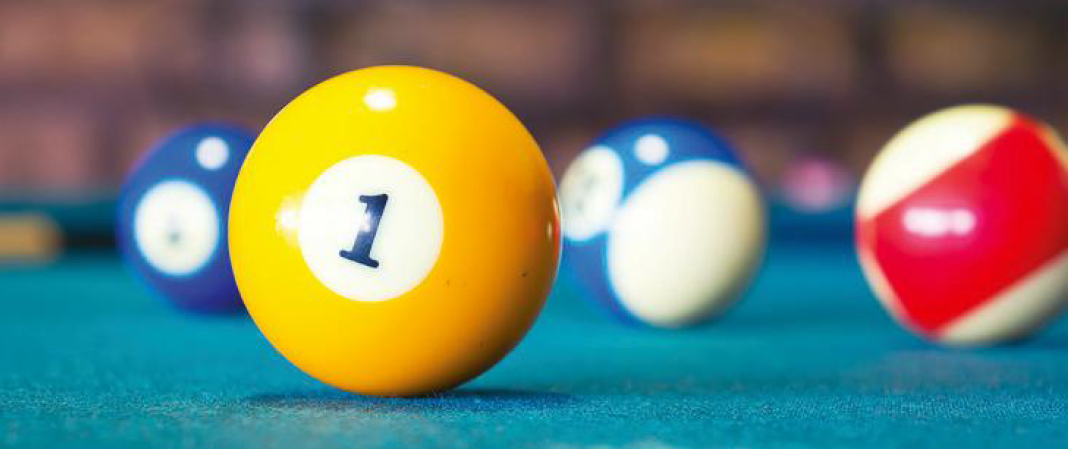 Gelner Tivadar/Shutterstock
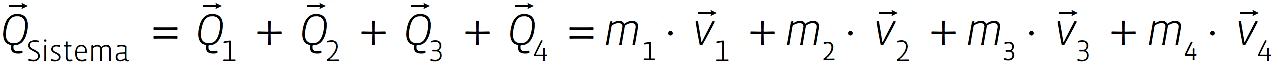 Sistemas mecanicamente isolados
Sistemas isolados
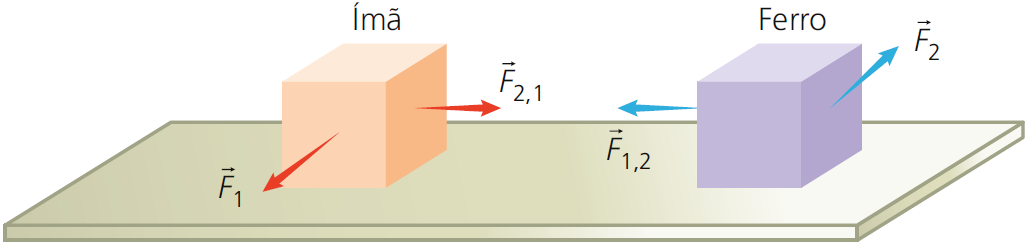 Sistemas mecanicamente isolados
Sistemas isolados
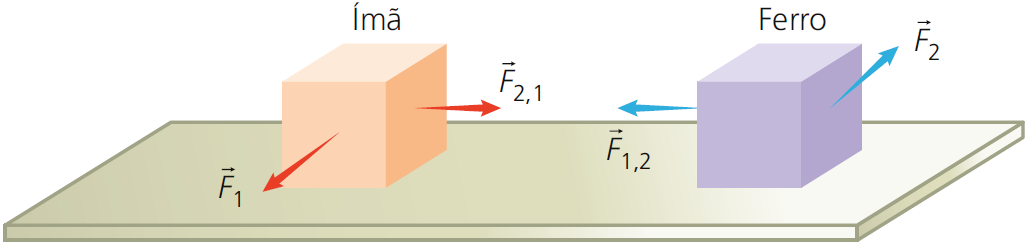 Sistema de corpos
Sistemas mecanicamente isolados
Sistemas isolados
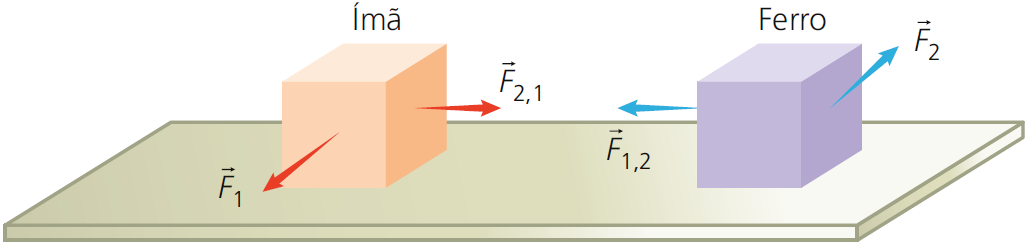 forças internas
Sistema de corpos
Sistemas mecanicamente isolados
Sistemas isolados
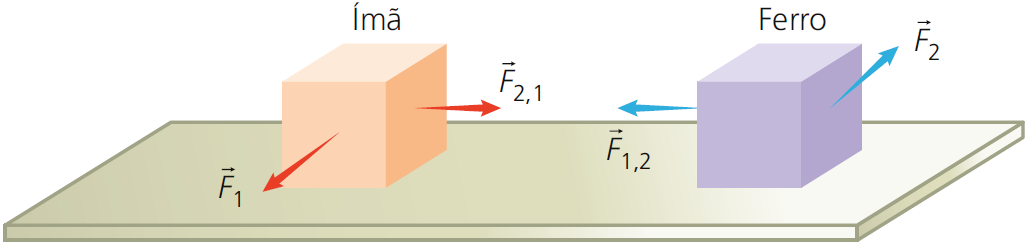 forças internas
Sistema de corpos
forças externas
Sistemas mecanicamente isolados
Sistemas isolados
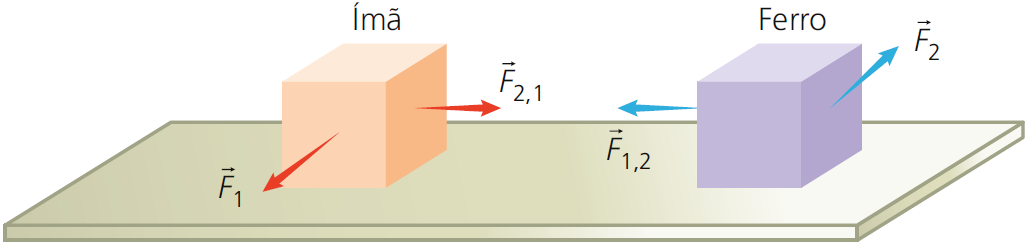 trocadas entre os próprios corpos do sistema
forças internas
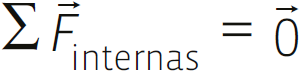 Sistema de corpos
forças externas
Sistemas mecanicamente isolados
Sistemas isolados
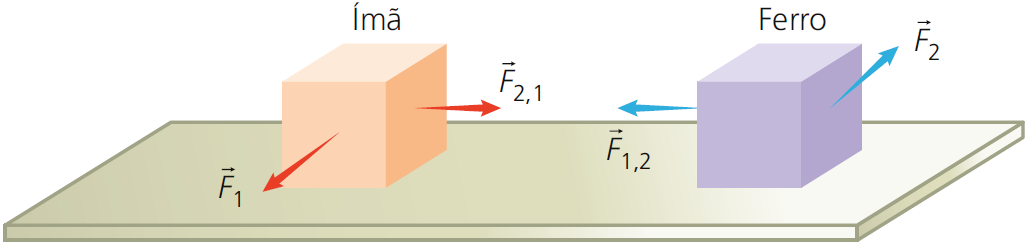 trocadas entre os próprios corpos do sistema
forças internas
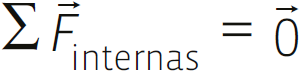 Sistema de corpos
os corpos do sistema trocam com o restante do Universo.
forças externas
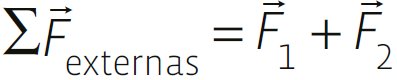 Sistemas mecanicamente isolados
Sistemas isolados
Quando a resultante das forças externas for nula, o sistema é mecanicamente isolado ou isolado de forças externas. Isso acontece quando:

não atuam forças externas no sistema;
Sistemas mecanicamente isolados
Sistemas isolados
Quando a resultante das forças externas for nula, o sistema é mecanicamente isolado ou isolado de forças externas. Isso acontece quando:

não atuam forças externas no sistema;

atuam forças externas, porém sua resultante é nula;
Sistemas mecanicamente isolados
Sistemas isolados
Quando a resultante das forças externas for nula, o sistema é mecanicamente isolado ou isolado de forças externas. Isso acontece quando:

não atuam forças externas no sistema;

atuam forças externas, porém sua resultante é nula;

atuam forças externas, mas com intensidades desprezíveis quando comparadas às intensidades das forças internas;
Sistemas mecanicamente isolados
Sistemas isolados
Quando a resultante das forças externas for nula, o sistema é mecanicamente isolado ou isolado de forças externas. Isso acontece quando:

não atuam forças externas no sistema;

atuam forças externas, porém sua resultante é nula;

atuam forças externas, mas com intensidades desprezíveis quando comparadas às intensidades das forças internas;

o tempo de atuação dessas forças é muito pequeno a ponto de tornar desprezível o produto entre a força e o intervalo de tempo. Em um sistema mecanicamente isolado:
Sistemas mecanicamente isolados
Sistemas isolados
Quando a resultante das forças externas for nula, o sistema é mecanicamente isolado ou isolado de forças externas. Isso acontece quando:

não atuam forças externas no sistema;

atuam forças externas, porém sua resultante é nula;

atuam forças externas, mas com intensidades desprezíveis quando comparadas às intensidades das forças internas;

o tempo de atuação dessas forças é muito pequeno a ponto de tornar desprezível o produto entre a força e o intervalo de tempo. Em um sistema mecanicamente isolado:
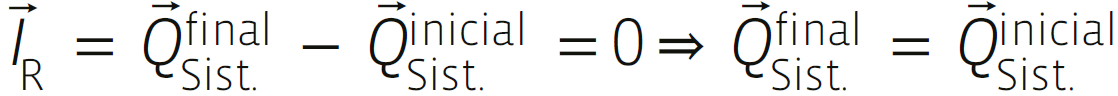 Sistemas mecanicamente isolados
Sistemas isolados
Considere dois corpos em repouso sobre uma mesa plana e horizontal, unidos por um fio e com uma mola deformada entre eles.
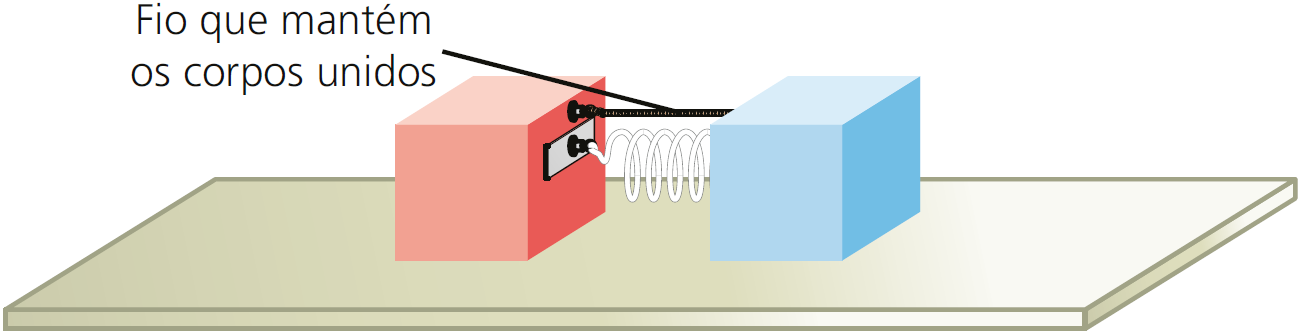 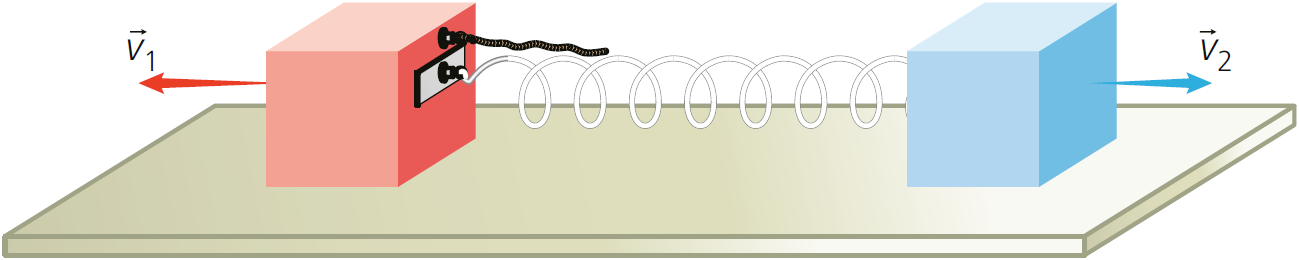 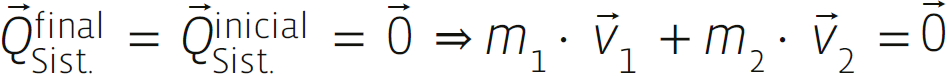 Sistemas mecanicamente isolados
Sistemas isolados
Considere dois corpos em repouso sobre uma mesa plana e horizontal, unidos por um fio e com uma mola deformada entre eles.
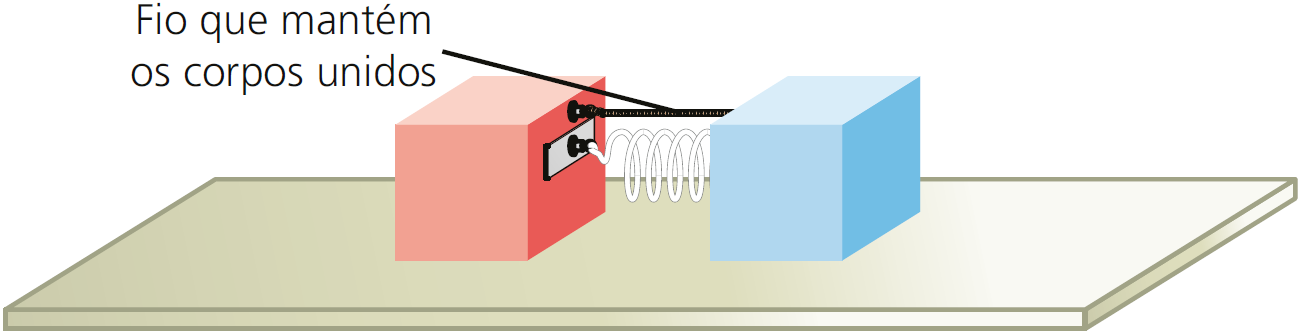 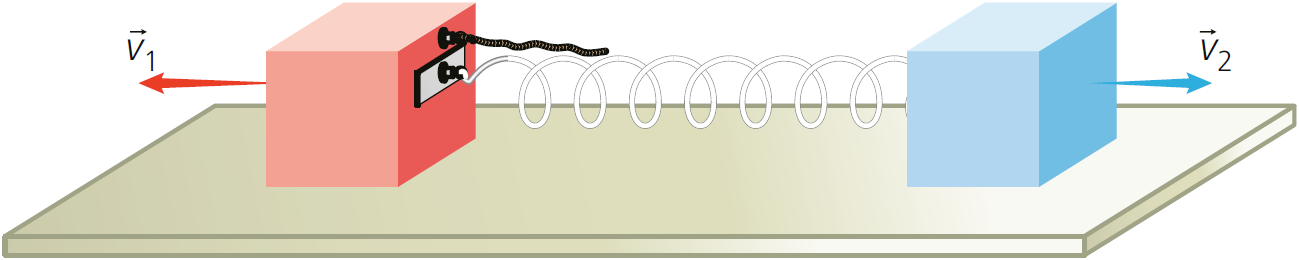 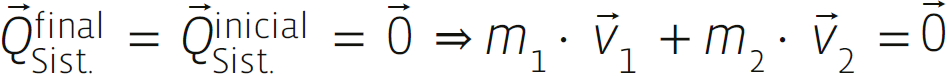 Sistemas mecanicamente isolados
Sistemas isolados
Considere dois corpos em repouso sobre uma mesa plana e horizontal, unidos por um fio e com uma mola deformada entre eles.
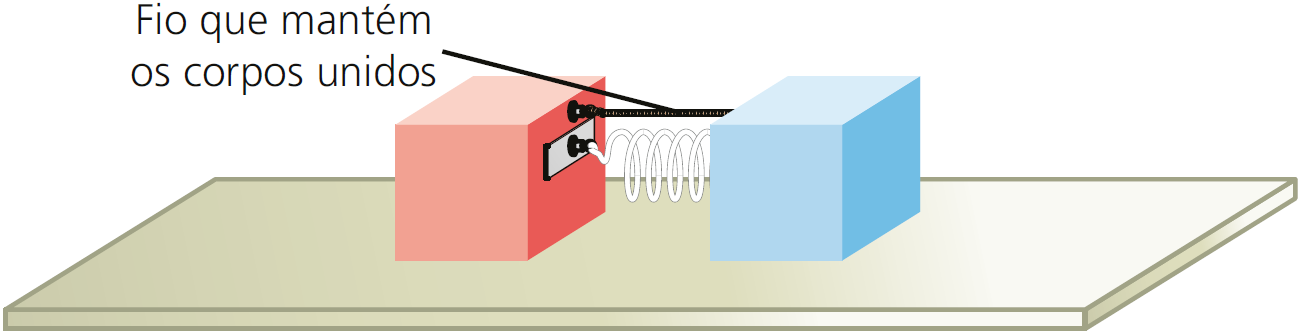 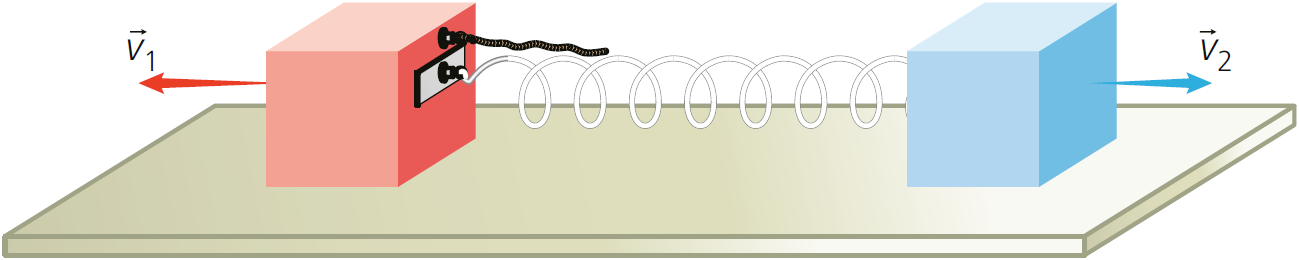 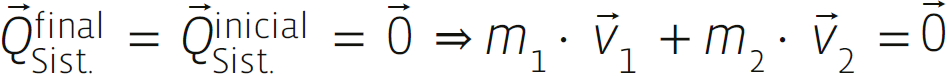 Colisões
A quantidade de movimento na colisão
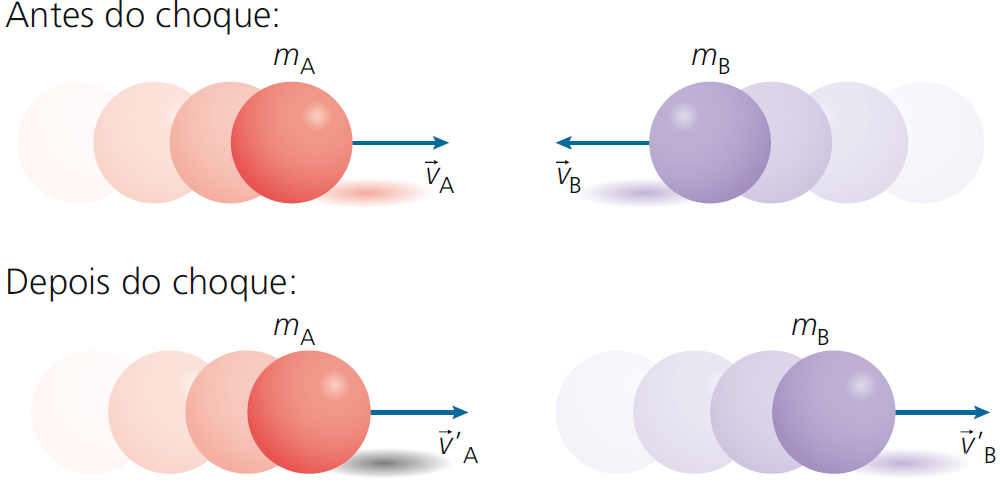 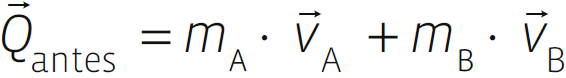 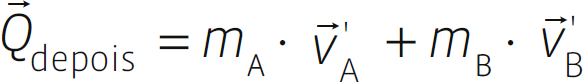 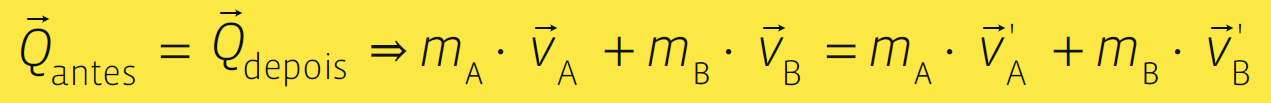 Colisões
A quantidade de movimento na colisão
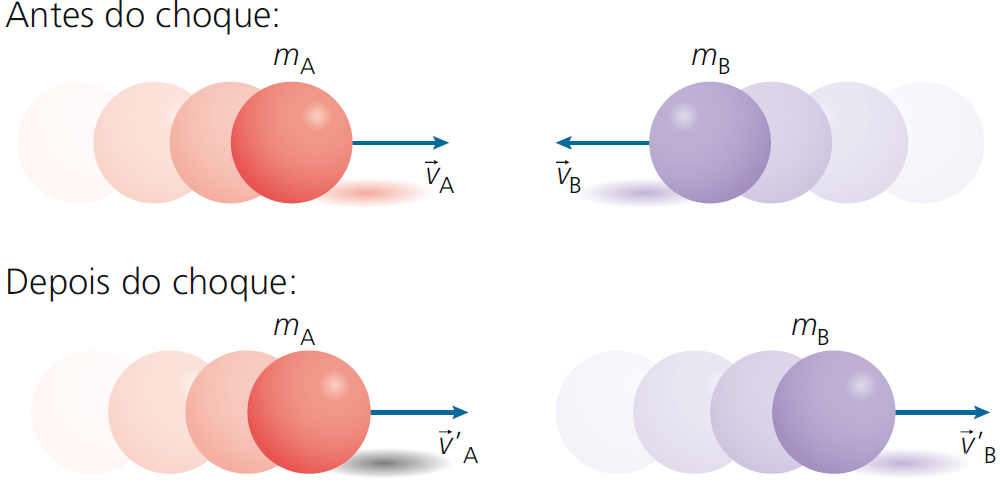 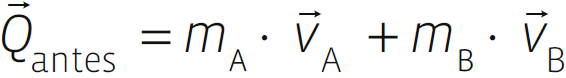 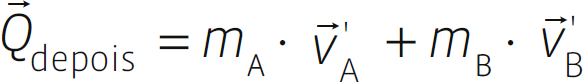 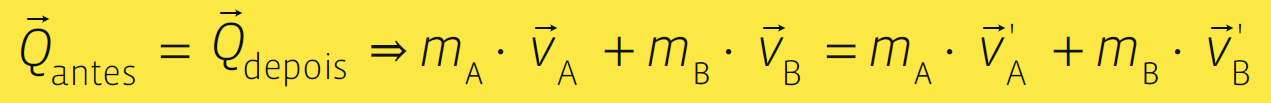 Colisões
A quantidade de movimento na colisão
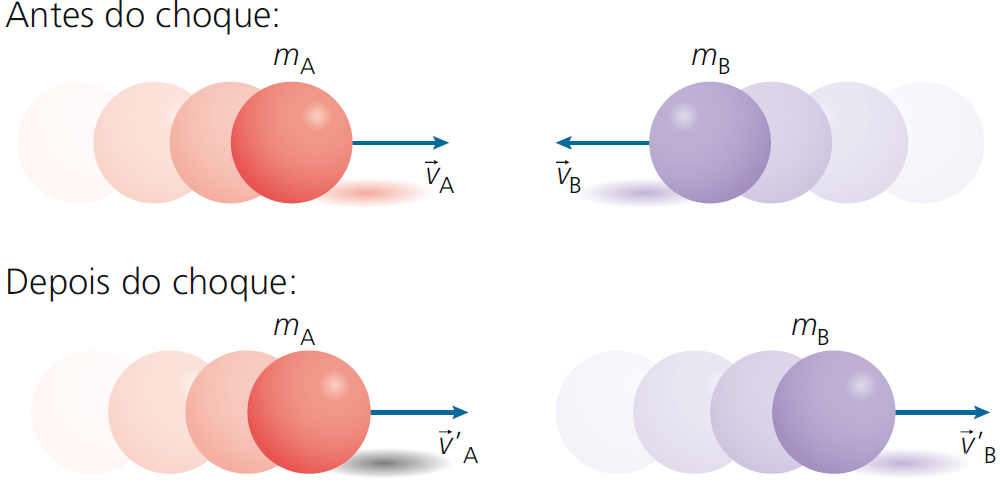 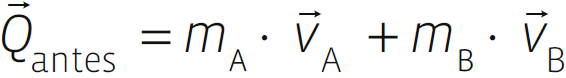 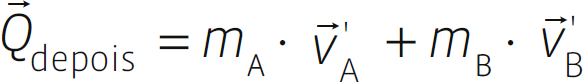 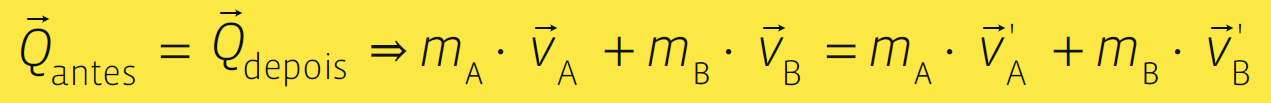 Colisões
A quantidade de movimento na colisão
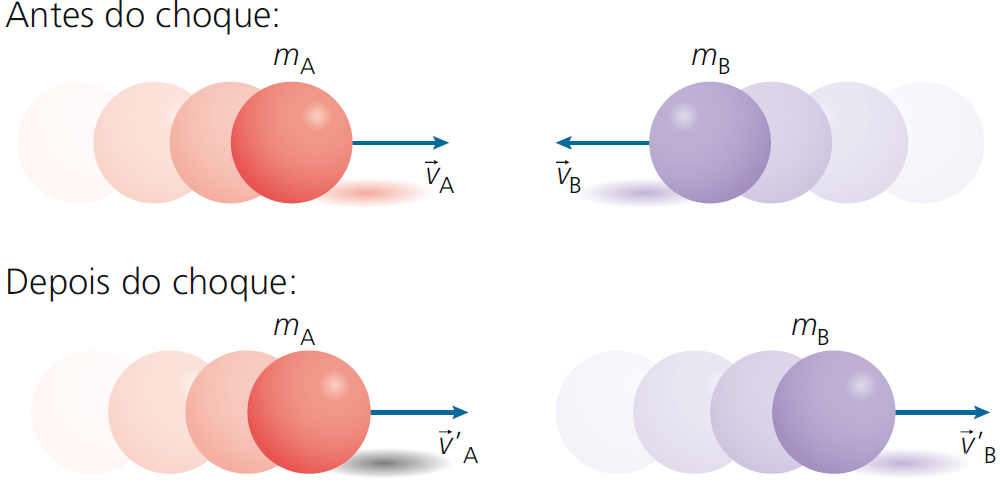 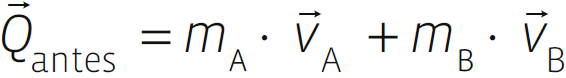 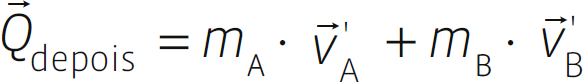 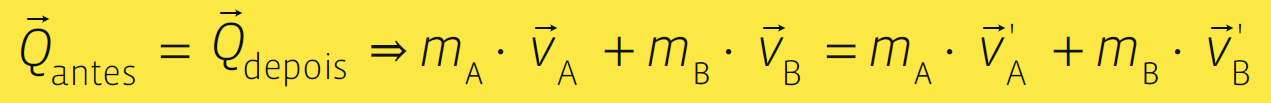 Colisões
A quantidade de movimento na colisão
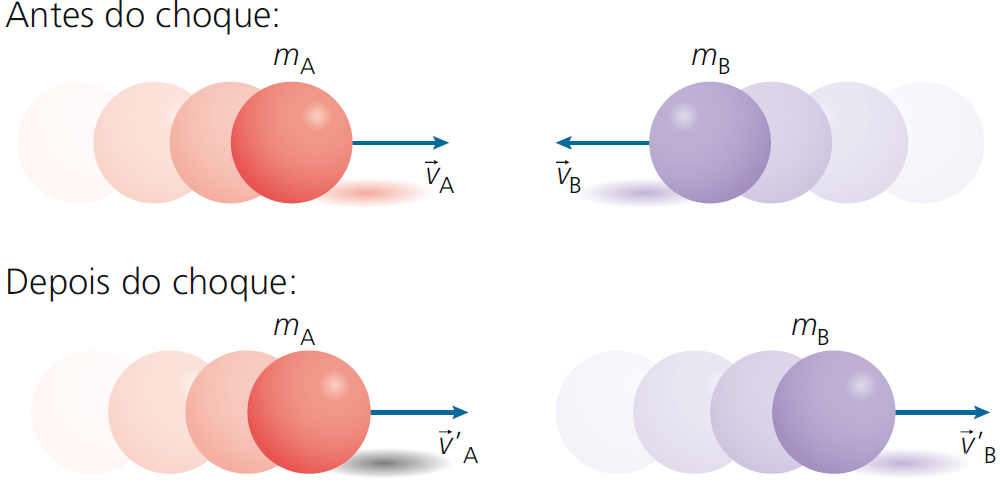 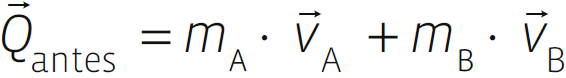 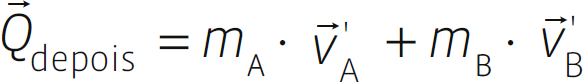 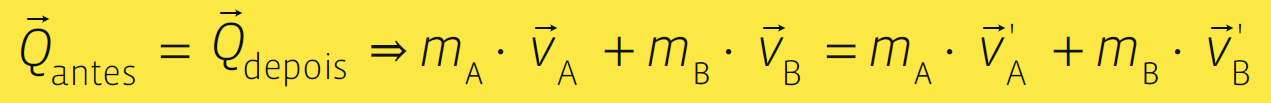 Colisões
A energia cinética em uma colisão
Imediatamente antes da colisão a energia cinética do sistema é:
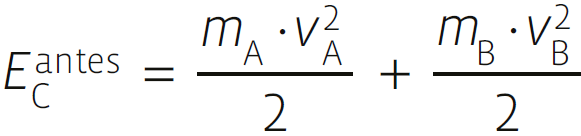 Colisões
A energia cinética em uma colisão
Imediatamente antes da colisão a energia cinética do sistema é:
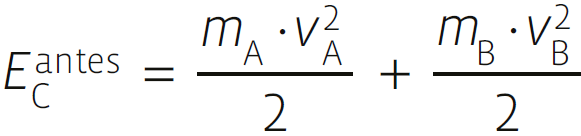 E imediatamente depois:
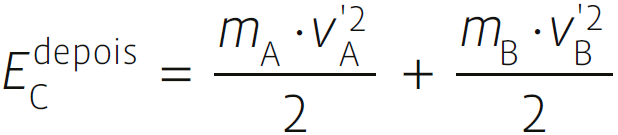 Colisões
A energia cinética em uma colisão
Imediatamente antes da colisão a energia cinética do sistema é:
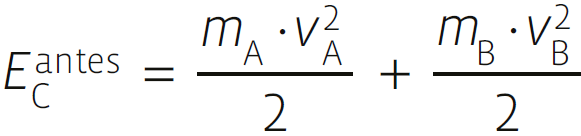 E imediatamente depois:
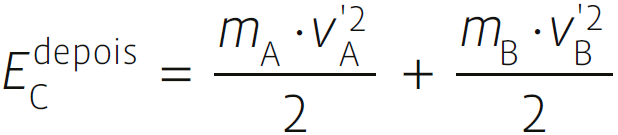 A energia cinética do sistema
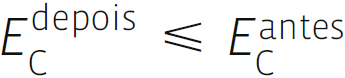 Classificação das colisões
Colisão perfeitamente elástica
A colisão é denominada perfeitamente elástica quando, após ocorrer, os corpos seguem separados:
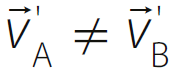 Classificação das colisões
Colisão perfeitamente elástica
A colisão é denominada perfeitamente elástica quando, após ocorrer, os corpos seguem separados:
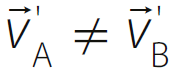 E não há perda de energia cinética do sistema:
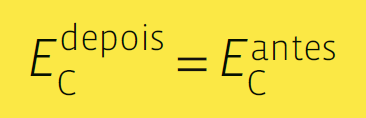 Classificação das colisões
Colisão parcialmente elástica
A colisão é denominada parcialmente elástica quando, após ocorrer, os corpos seguem separados:
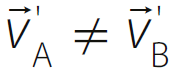 Classificação das colisões
Colisão parcialmente elástica
A colisão é denominada parcialmente elástica quando, após ocorrer, os corpos seguem separados:
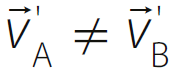 E há perda de energia cinética do sistema:
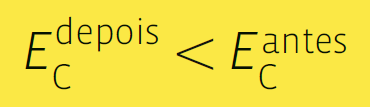 Classificação das colisões
Colisão parcialmente elástica
A colisão é denominada parcialmente elástica quando, após ocorrer, os corpos seguem separados:
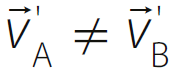 E há perda de energia cinética do sistema:
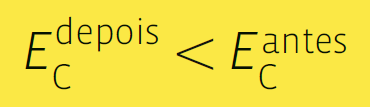 Essa é a situação mais comum para a colisão entre dois corpos em que não ocorre
nenhuma particularidade.
Classificação das colisões
Colisão inelástica
A colisão é denominada inelástica quando, após ocorrer, os corpos seguem juntos:
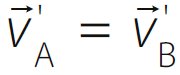 Classificação das colisões
Colisão inelástica
A colisão é denominada inelástica quando, após ocorrer, os corpos seguem juntos:
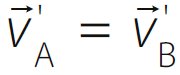 E há perda de energia cinética do sistema:
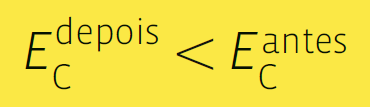 Classificação das colisões
Colisão inelástica
A colisão é denominada inelástica quando, após ocorrer, os corpos seguem juntos:
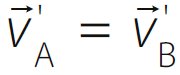 E há perda de energia cinética do sistema:
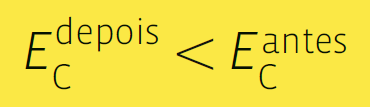 Essa situação ocorre nas colisões traseiras entre veículos, em que imediatamente
após a colisão o veículo de trás arrasta o da frente.
Classificação das colisões
Coeficiente de restituição
Antes do choque, os corpos A e B se aproximam com velocidade vap (velocidade relativa de aproximação).
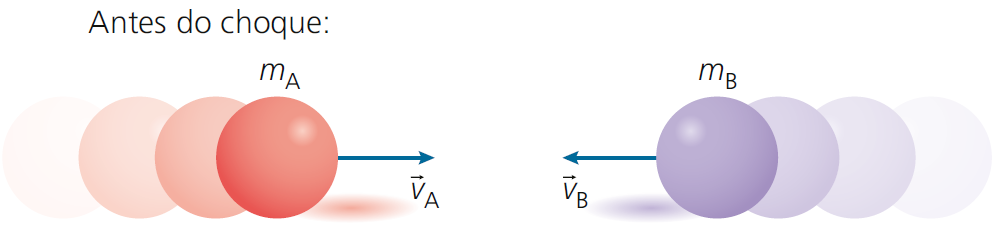 Classificação das colisões
Coeficiente de restituição
Antes do choque, os corpos A e B se aproximam com velocidade vap (velocidade relativa de aproximação).
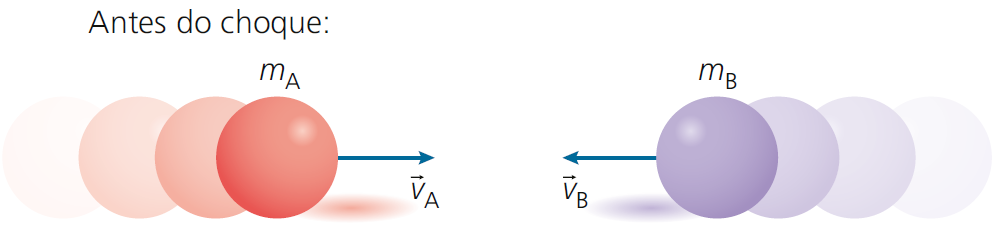 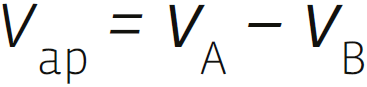 Classificação das colisões
Coeficiente de restituição
Antes do choque, os corpos A e B se aproximam com velocidade vap (velocidade relativa de aproximação).
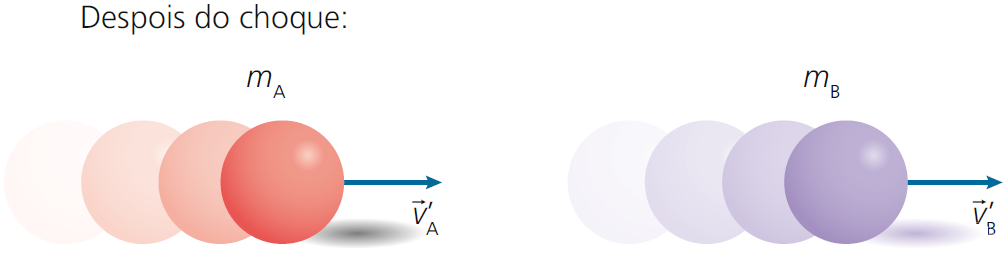 Classificação das colisões
Coeficiente de restituição
Antes do choque, os corpos A e B se aproximam com velocidade vap (velocidade relativa de aproximação).
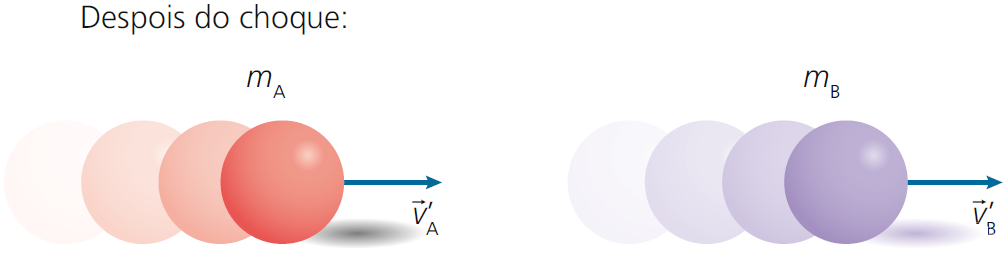 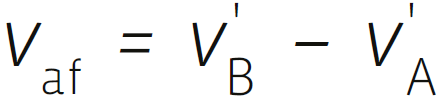 Classificação das colisões
Coeficiente de restituição
O coeficiente de restituição (e) de um choque é definido pela razão entre as velocidades de afastamento e de aproximação.
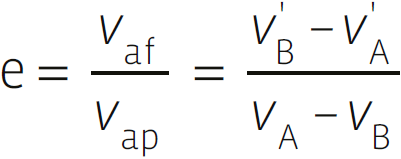 Classificação das colisões
Coeficiente de restituição
O coeficiente de restituição (e) de um choque é definido pela razão entre as velocidades de afastamento e de aproximação.
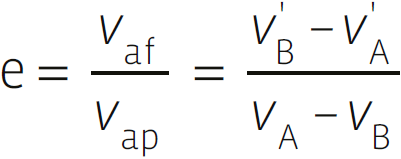 O coeficiente de restituição e a classificação das colisões
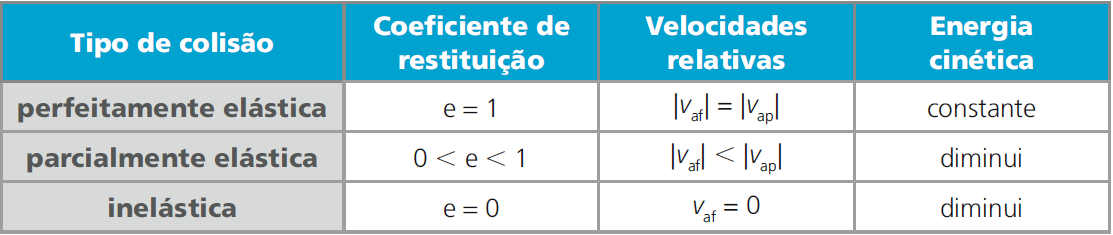 DINÂMICA IMPULSIVA
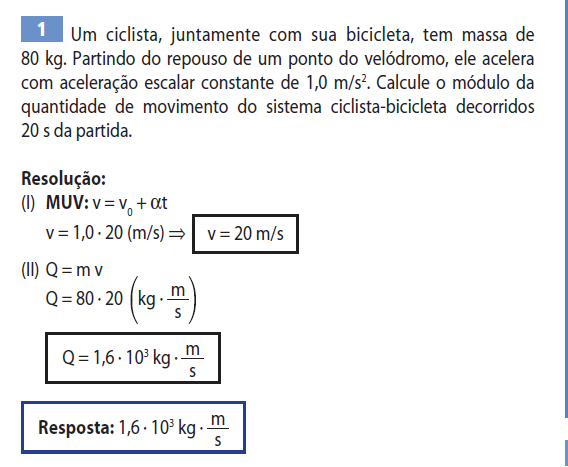 DINÂMICA IMPULSIVA
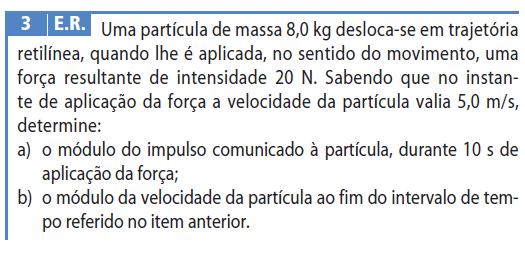 DINÂMICA IMPULSIVA
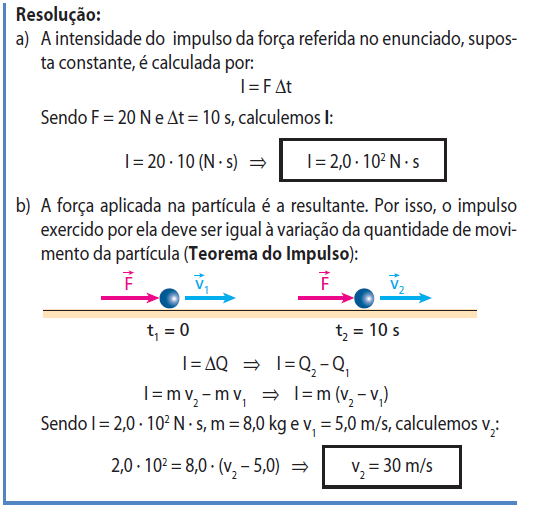 DINÂMICA IMPULSIVA
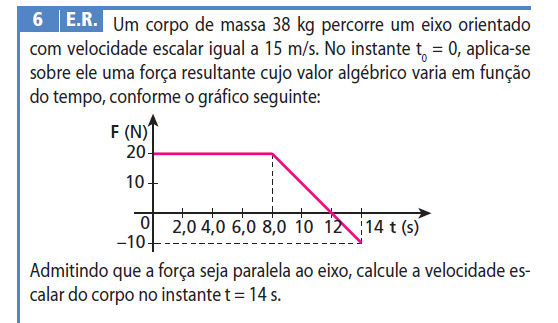 DINÂMICA IMPULSIVA
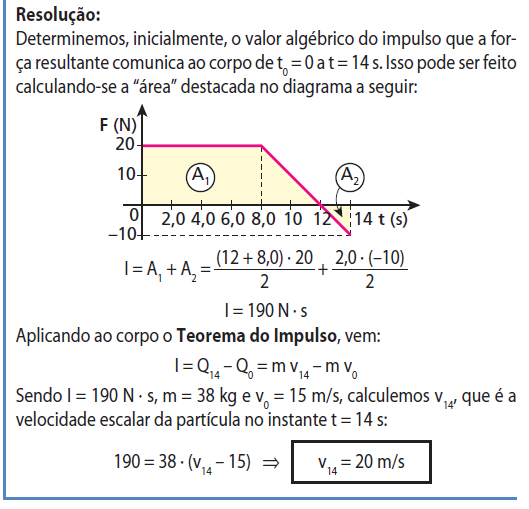 DINÂMICA IMPULSIVA
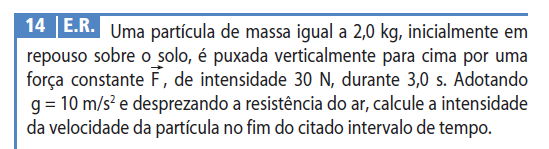 DINÂMICA IMPULSIVA
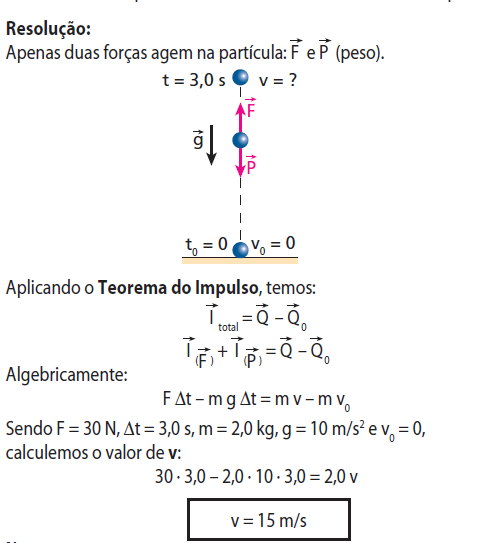 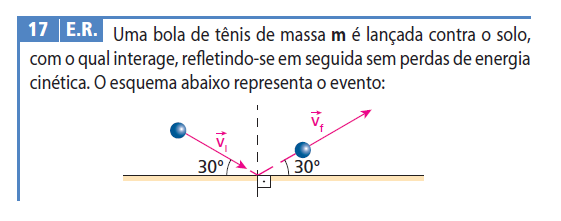 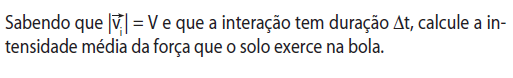 DINÂMICA IMPULSIVA
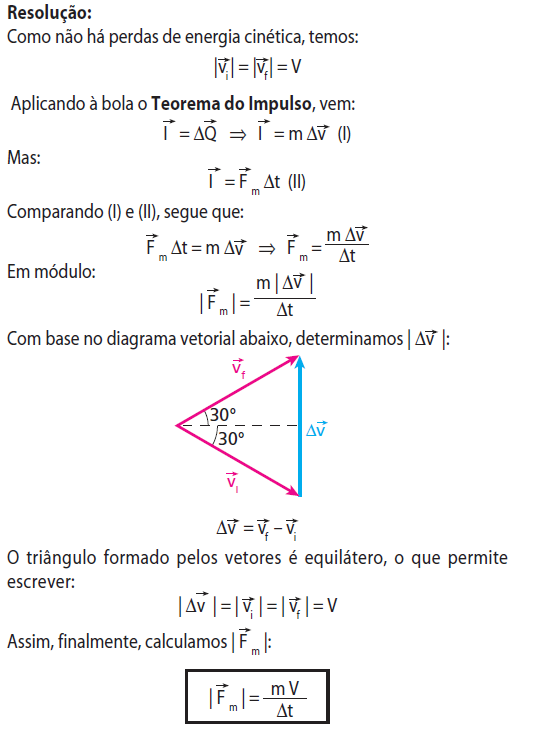 DINÂMICA IMPULSIVA
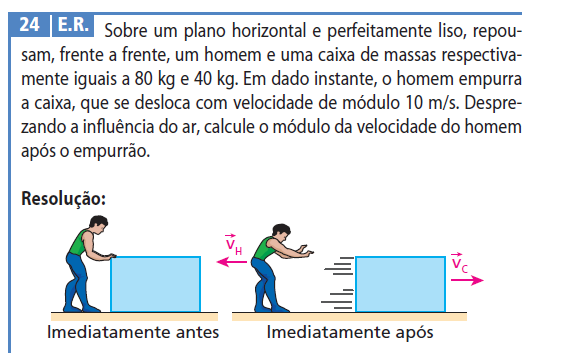 DINÂMICA IMPULSIVA
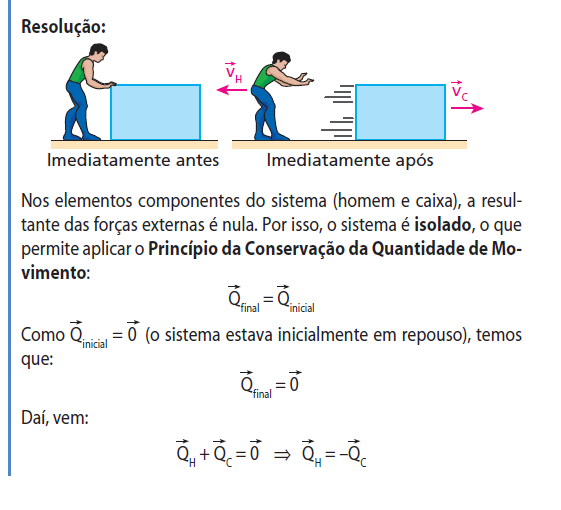 DINÂMICA IMPULSIVA
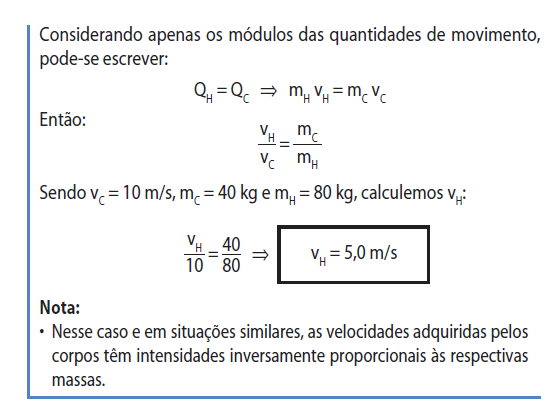 DINÂMICA IMPULSIVA
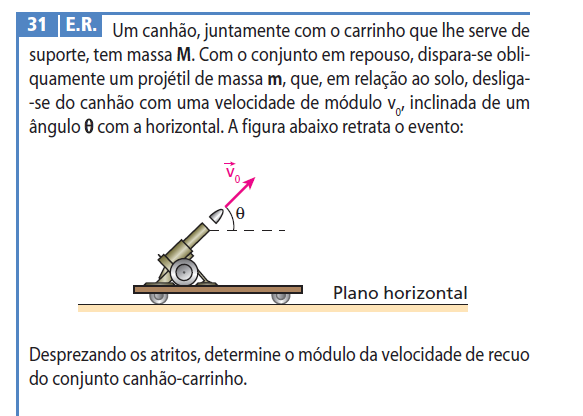 DINÂMICA IMPULSIVA
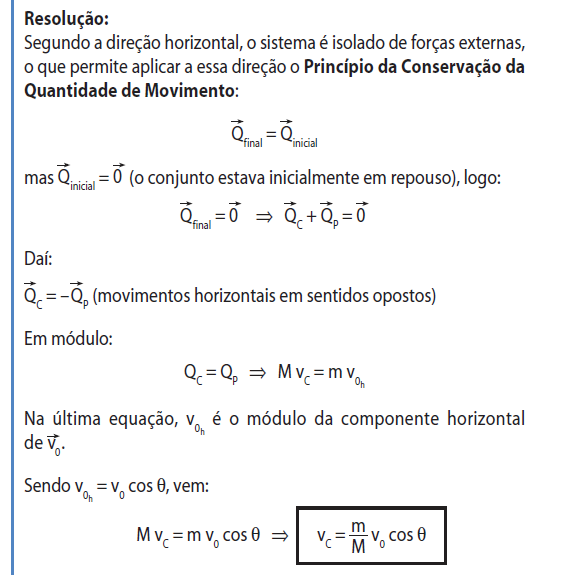 DINÂMICA IMPULSIVA
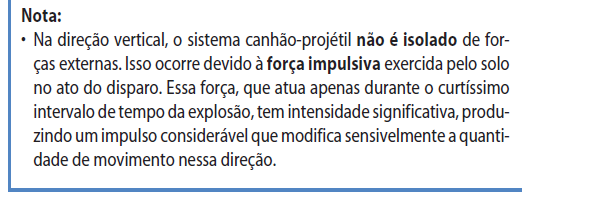 DINÂMICA IMPULSIVA
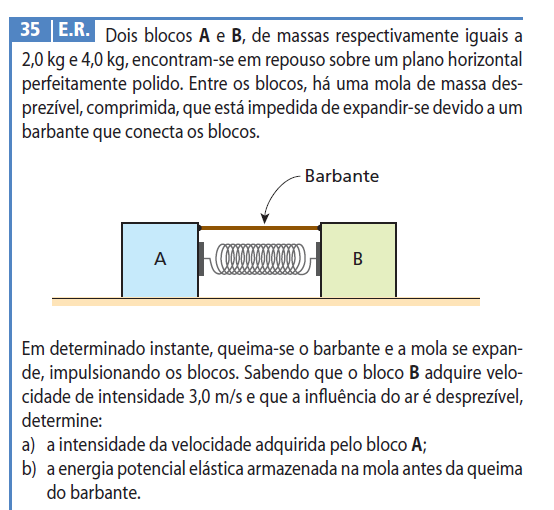 DINÂMICA IMPULSIVA
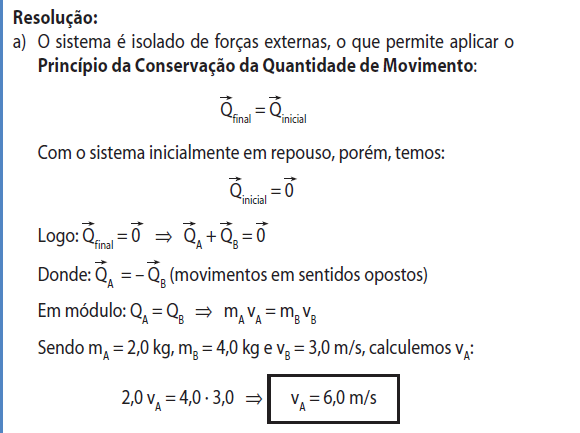 DINÂMICA IMPULSIVA
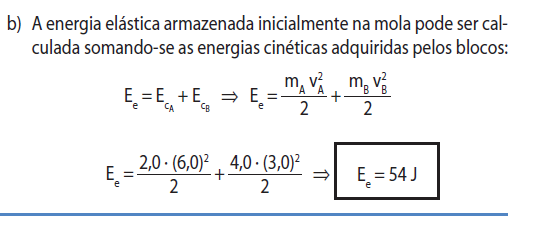 DINÂMICA IMPULSIVA
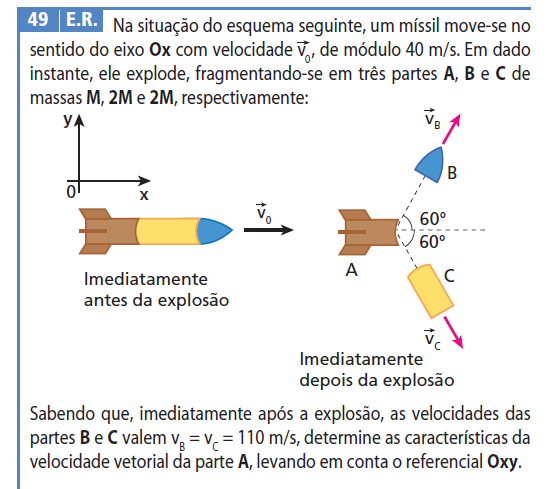 DINÂMICA IMPULSIVA
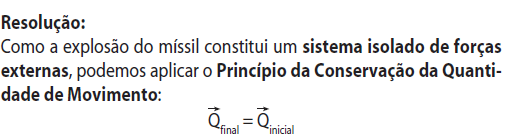 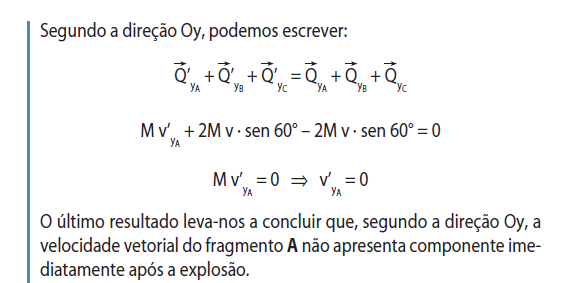 DINÂMICA IMPULSIVA
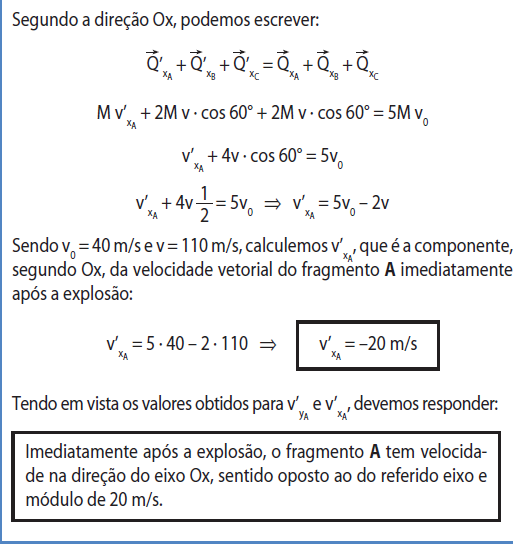 DINÂMICA IMPULSIVA
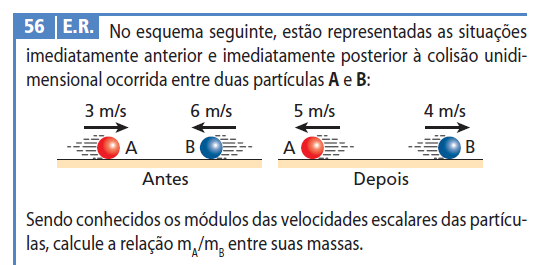 DINÂMICA IMPULSIVA
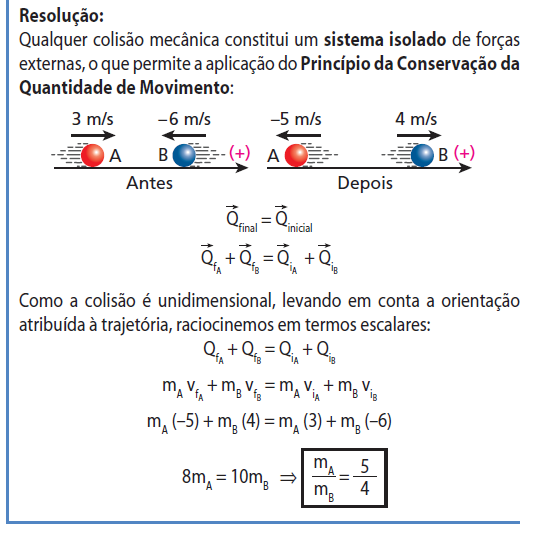 DINÂMICA IMPULSIVA
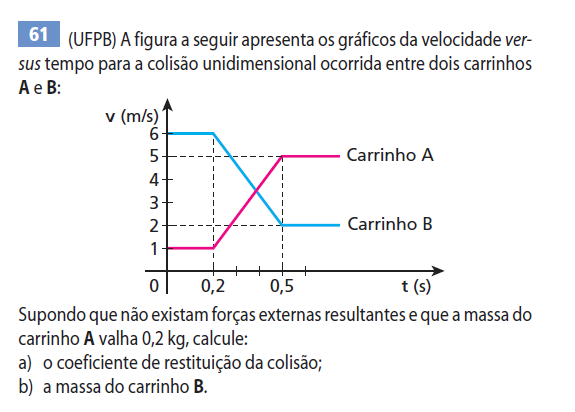 DINÂMICA IMPULSIVA
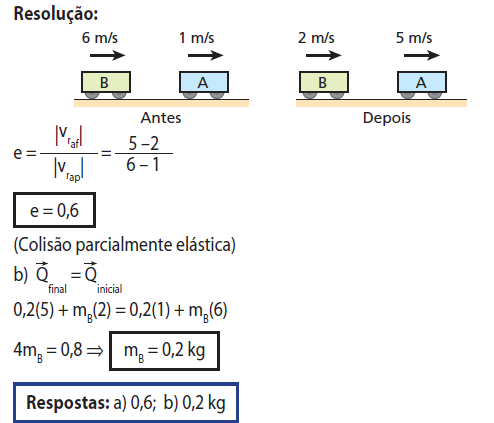 DINÂMICA IMPULSIVA
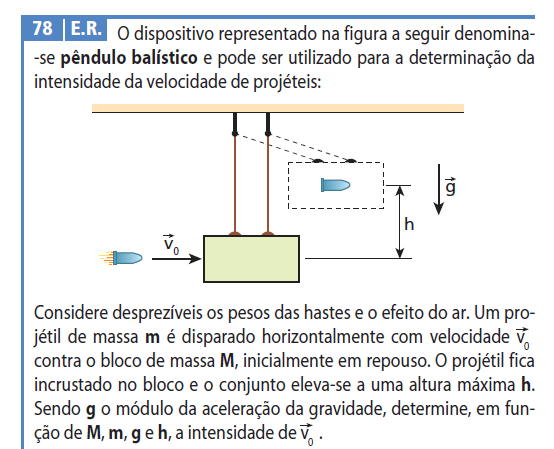 DINÂMICA IMPULSIVA
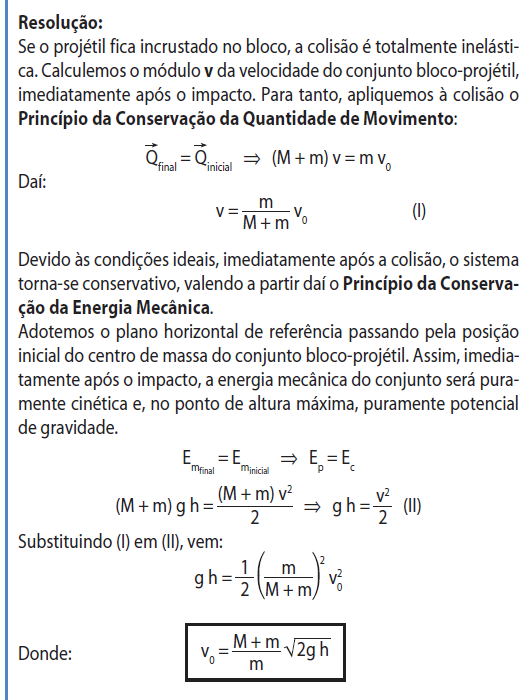